3D Kinematics Treadmill Testing
Pre-Injury
Camera One –Right Side		                Camera Two – Right Side











 Camera Three – Left Side                                     Camera Four – Left Side
3D Kinematics Treadmill Testing
Pre-Injury
Camera One –Right Side		                Camera Two – Right Side











 Camera Three – Left Side                                     Camera Four – Left Side
Hindlimb 3D Angle Plots for in 
Pre- and Post-Injury Animals
Pre-Injury






                   Left Hind Limb      	                                        Right Hind Limb

Post-Injury






	Left Hind Limb 			    Right Hind Limb
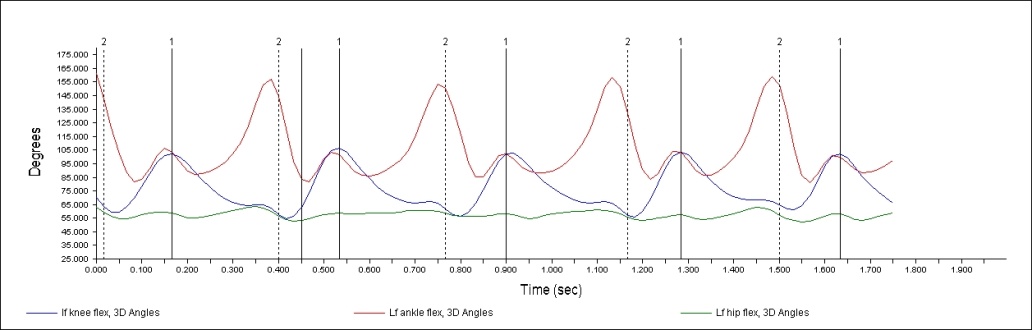 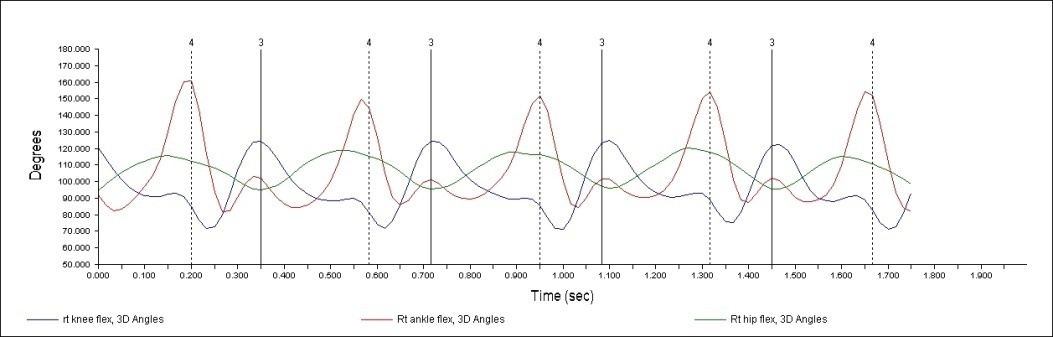 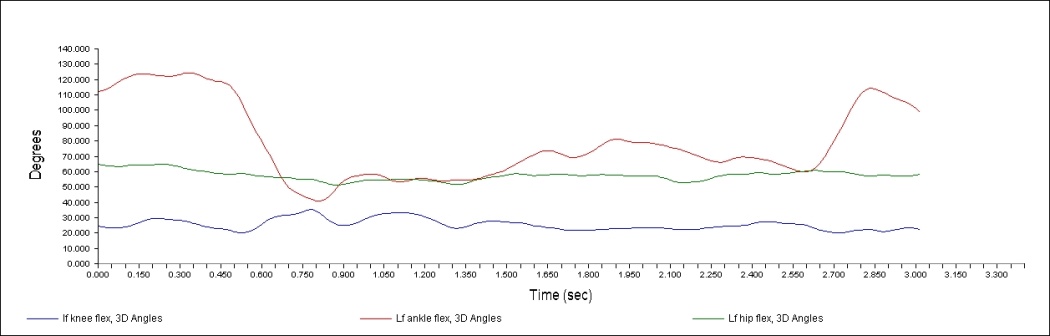 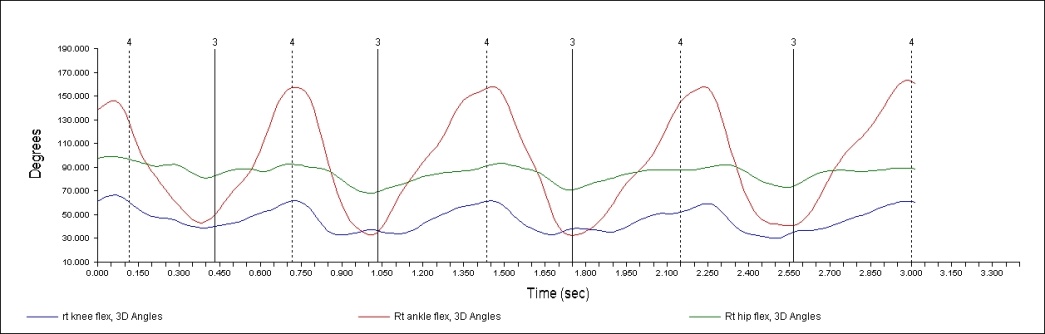 Pre-Injury

               








Post-Injury
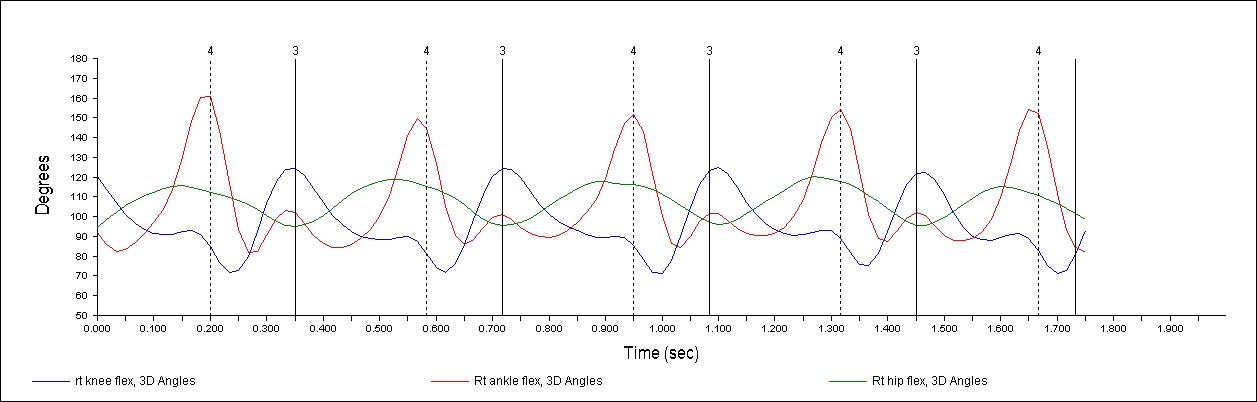 Pre Injury

Right Hind Limb
 Angles


14 dpi

Right Hind Limb 
Angles


42 dpi

Right Hind Limb 
Angles
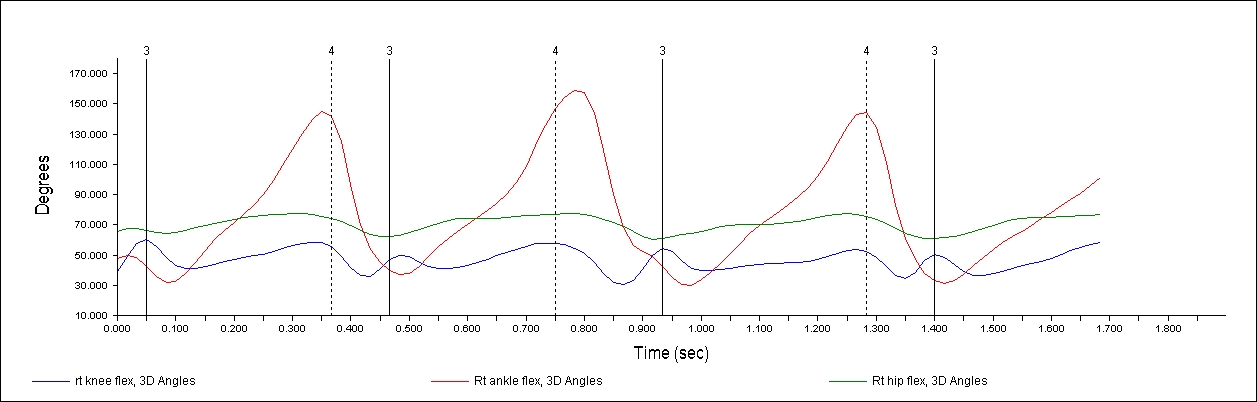 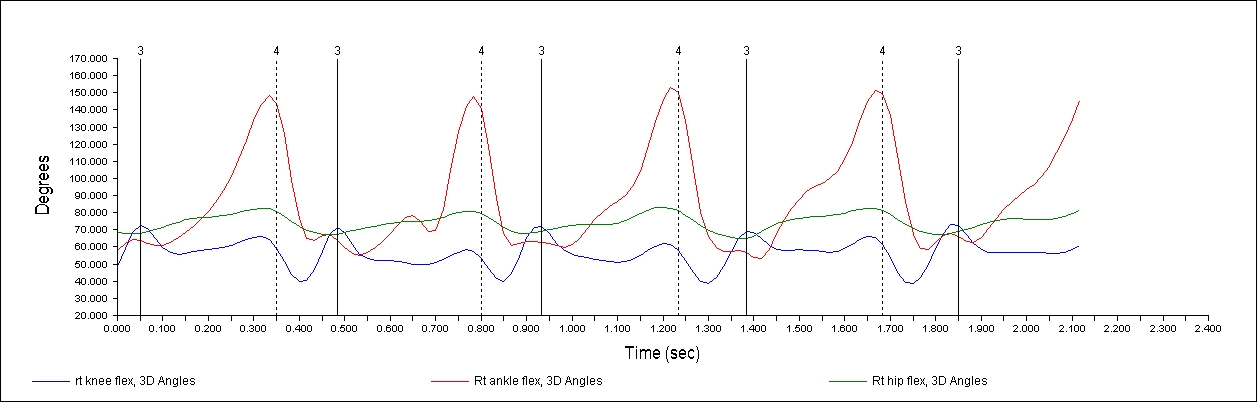